College Technical Math 1
Section 9.2, 19.4(1) 
Graphing Linear Equations, Distance Formula
X - Intercepts
The x – intercept(s) of a graph are the points where the graph crosses the x – axis.
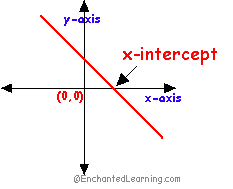 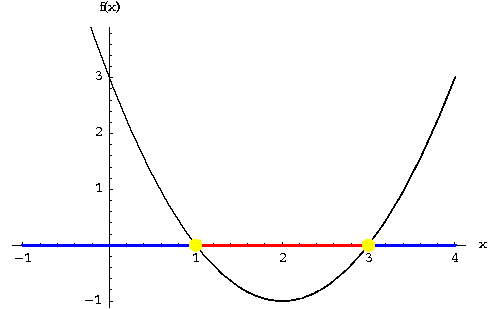 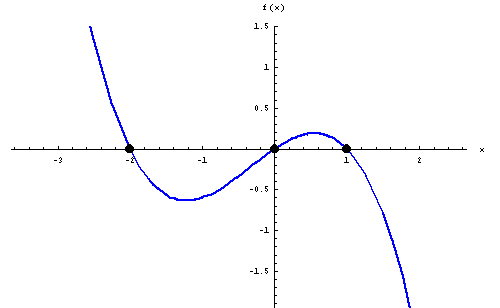 The y-coordinate of every x intercept is 0.
X - Intercepts
To determine the coordinates of the x-intercepts of a graph, simply identify the coordinates of the points located on the graph that lie on the x – axis.
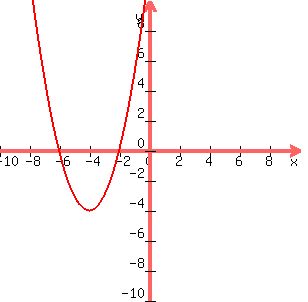 Example:
X - Intercepts
To determine the coordinates of the x-intercepts of an equation:
X - Intercepts
To determine the coordinates of the x-intercepts of an equation:

   1) Substitute a value of 0 for y in the equation.
X - Intercepts
To determine the coordinates of the x-intercepts of an equation:

   1) Substitute a value of 0 for y in the equation.

    2) Solve the resulting equation for x.
X - Intercepts
X - Intercepts
X - Intercepts
Substitute a 0 for y.
X - Intercepts
Substitute a 0 for y.
Solve for x.
X - Intercepts
Substitute a 0 for y.
Solve for x.
Write the ordered pair.
Y - Intercepts
The y – intercept of a graph are the points where the graph crosses the y – axis.
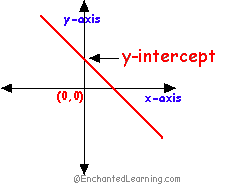 The graphs we will encounter will have at most one y intercept.
The x-coordinate of every y intercept is 0.
Y - Intercepts
To determine the coordinates of the y-intercept of a graph, simply identify the coordinates of the points located on the graph that lie on the y – axis.
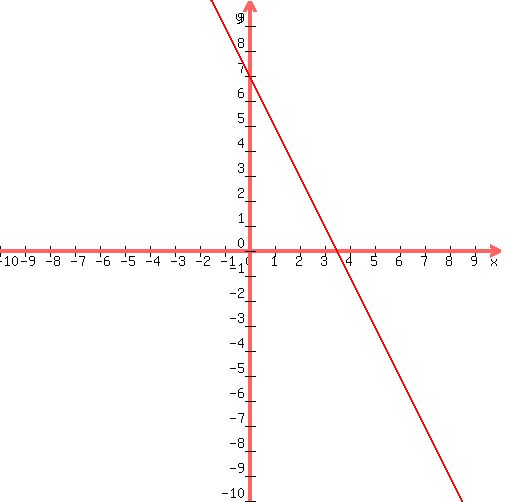 Example:
Y - Intercepts
To determine the coordinates of the y-intercept of an equation:
Y - Intercepts
To determine the coordinates of the y-intercept of an equation:

   1) Substitute a value of 0 for x in the equation.
Y - Intercepts
To determine the coordinates of the y-intercept of an equation:

   1) Substitute a value of 0 for x in the equation.

    2) Solve the resulting equation for y.
Y - Intercepts
Y - Intercepts
Y - Intercepts
Substitute a 0 for x.
Y - Intercepts
Substitute a 0 for x.
Solve for y.
Y - Intercepts
Substitute a 0 for x.
Solve for y.
Write the ordered pair.
X and Y Intercepts
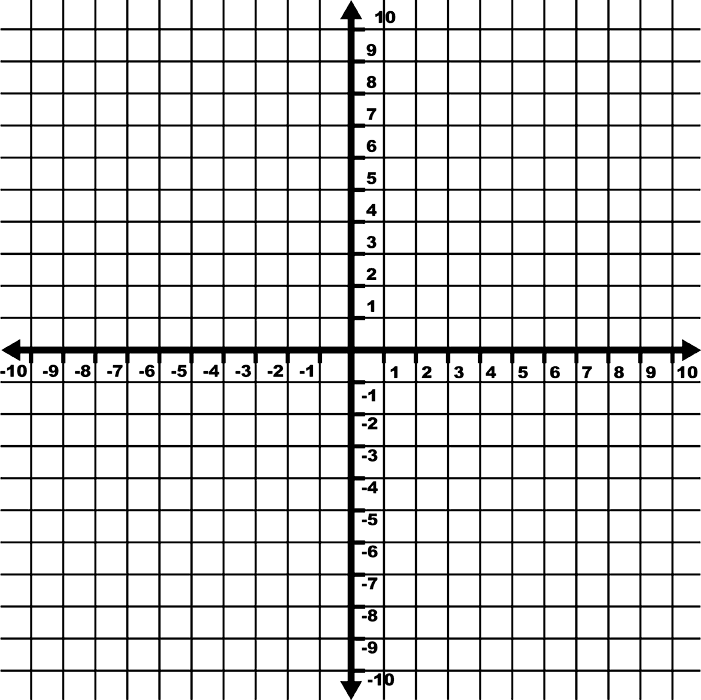 y - intercept
x - intercept
X and Y Intercepts
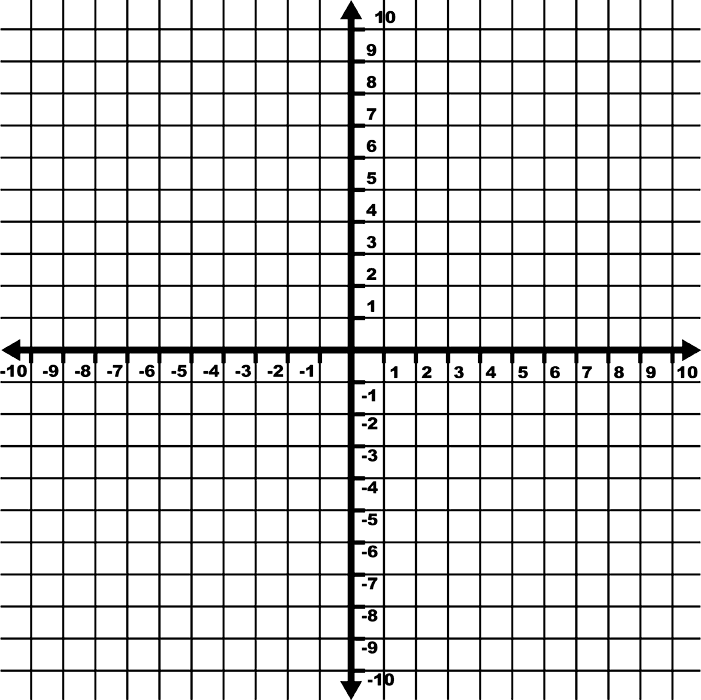 x– intercept:
X and Y Intercepts
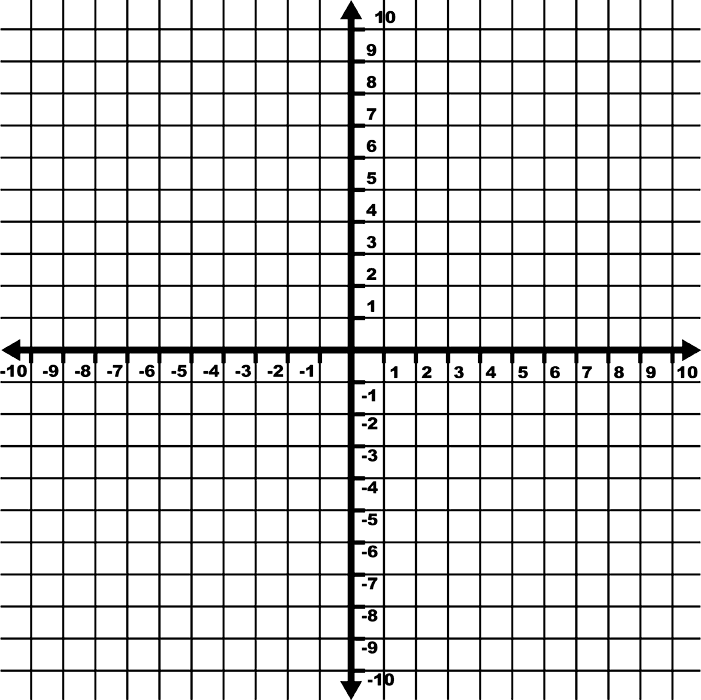 y– intercept:
X and Y Intercepts
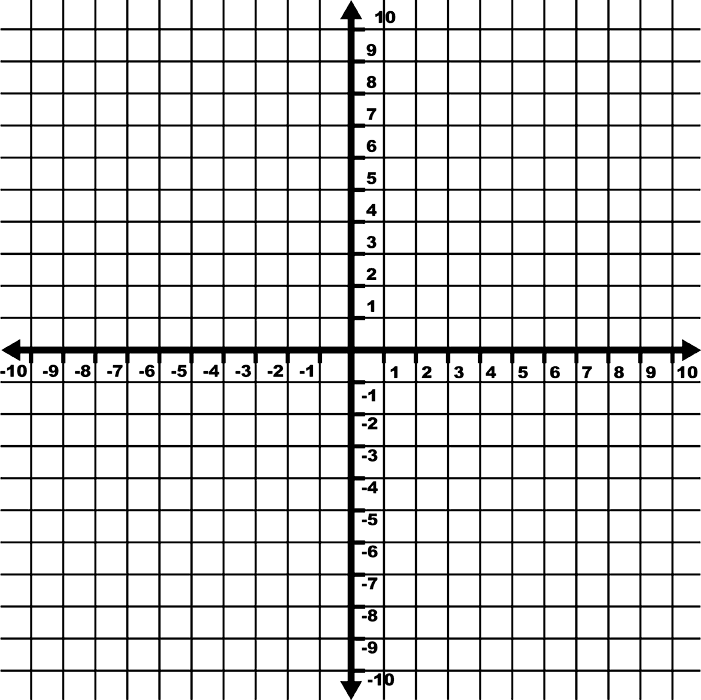 X and Y Intercepts
If you plot these points you only have one point on the line.  We need two!
X and Y Intercepts
What do we do?
Create a second ordered pair by choosing a value for x and then determine the corresponding value of y.
X and Y Intercepts
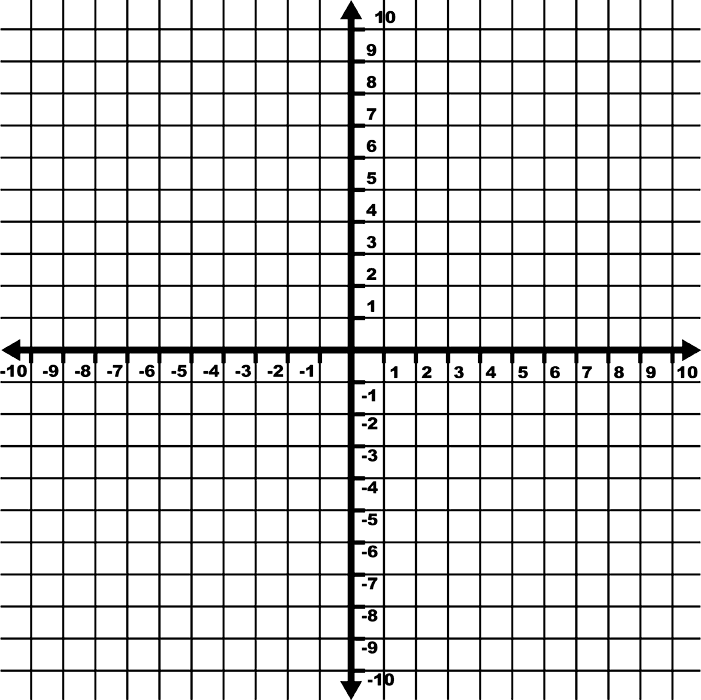 Distance Formula
When points are plotted in a rectangular coordinate plane it is often desirable to determine the distance between the two points (length of the line segment connecting the points).

The distance formula is derived from the Pythagorean Theorem and is used to calculate this distance.
Distance Formula
Note:  Both of the terms in under the radical will be positive and the distance, d, will also be positive.
Distance Formula
Distance Formula